CS7280: Special Topics in DataMining Information/Social Networks
1: Introduction
Instructor: Yizhou Sun
yzsun@ccs.neu.edu

January 6, 2014
Course Information
Course homepage: http://www.ccs.neu.edu/home/yzsun/classes/2014Spring_CS7280/index.html
Class schedule
Slides
Announcement
Paper presentation sign-up
… 
Piazza: https://piazza.com/northeastern/spring2014/cs7280/home
2
Meeting Time and Location
When
Tuesdays 11:45-1:25pm, Thursdays 2:50-4:30pm
Change?
Where
Snell Library 115
3
Instructor Information
Instructor: Yizhou Sun
Homepage: http://www.ccs.neu.edu/home/yzsun/
Email: yzsun@ccs.neu.edu
Office: 320 WVH
Office hour: Tuesdays 2:30-4:30pm
4
Goal of the Course
The goal of the course is to 
learn the most cutting-edge topics, models and algorithms in information and social network mining, and to solve real problems on real-world large-scale information/social network data using these techniques. 
The students are expected to read and present research papers, and work on a research project related to this topic.
5
Prerequisites
No official prerequisites
However, this is a research-driven seminar course
The students are expected to have knowledge in data structures, algorithms, basic linear algebra, and basic statistics. 
It will be a plus if you have already had some background in data mining, machine learning, and related courses.
6
Grading
Paper presentation: 40%
Research project: 50%
Participation: 10%
7
Grading: Paper Presentation
Paper Presentation (40%):
Everyone is asked to register 2 research topics
Each research topic has 2-3 slots (2-3 papers)
The students in charge of the research topic need to read all the papers and discuss with each other
Make presentations of all the papers in that topic (e.g., each one leads one paper)
Answer questions from the audience
Lead the discussion

The papers are given, but you can choose other papers with my consent two weeks before your presentation
8
Grading: Research Project
Research project: 50%
Group project (2 people for one group)
We now have 9 PhD students and 5 MS students
It is a research project
A new problem?
A new method?
Improvement of an existing method?
You need to
Form group (By Jan 16.)
Proposal submission (By Feb. 6)
Midterm report (By Mar. 13)
Presentation (April 17/24)
Final report (April 24) (hopefully it can be turned to a conference paper submission)
9
Grading: Participation
Participation (10%)
This is a seminar course, so everyone needs to read the papers in advance and ask questions in class
You can also raise and answer questions online (e.g., Piazza)
Mendeley
10
CS 6220 Data Mining Course Review
By data types:
matrix data
set data
sequence data
time series
graph and network 
By functions:
Classification
Clustering
Frequent pattern mining
Prediction
Similarity search
Ranking
11
Multi-Dimensional View of Data Mining
Data to be mined
Database data (extended-relational, object-oriented, heterogeneous, legacy), data warehouse, transactional data, stream, spatiotemporal, time-series, sequence, text and web, multi-media, graphs & social and information networks
Knowledge to be mined (or: Data mining functions)
Characterization, discrimination, association, classification, clustering, trend/deviation, outlier analysis, etc.
Descriptive vs. predictive data mining 
Multiple/integrated functions and mining at multiple levels
Techniques utilized
Data-intensive, data warehouse (OLAP), machine learning, statistics, pattern recognition, visualization, high-performance, etc.
Applications adapted
Retail, telecommunication, banking, fraud analysis, bio-data mining, stock market analysis, text mining, Web mining, etc.
12
Matrix Data
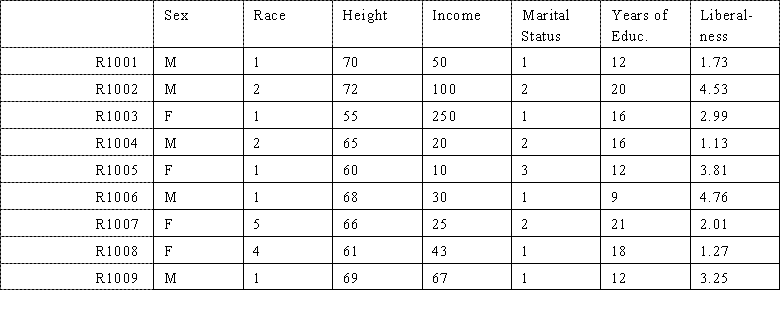 13
[Speaker Notes: Sources:http://www.analytictech.com/networks/kindsofmatrices.htm]
Set Data
14
Sequence Data
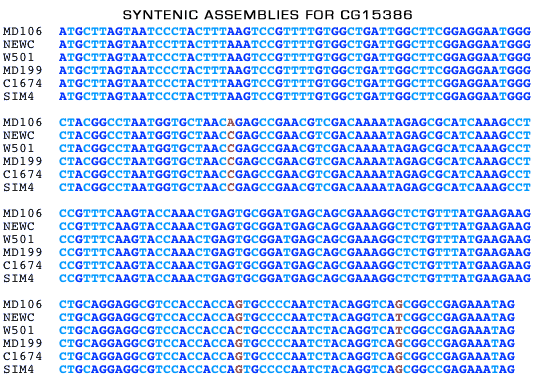 15
[Speaker Notes: Source: http://www.dpgp.org/syntenic_assembly/]
Time Series
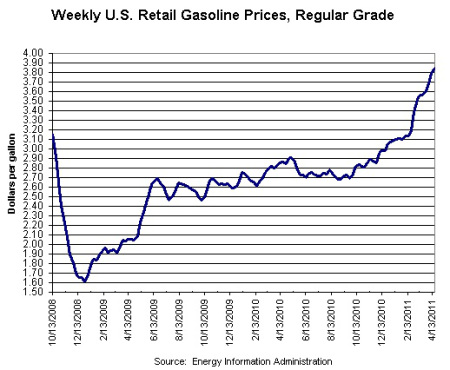 16
[Speaker Notes: Source: http://swampland.time.com/2011/04/25/obamas-pump-problem-why-gas-prices-could-swing-a-close-election/]
Graph / Network
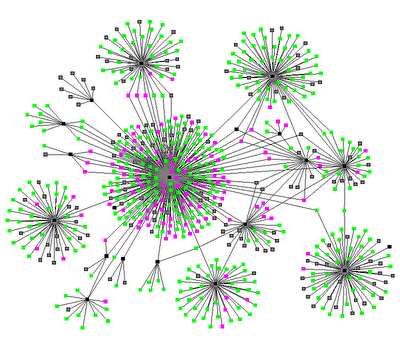 17
[Speaker Notes: Source: http://www.thenetworkthinkers.com/2008/06/birds-of-feather-grow-fat-together.html]
Course Overview
Overview
Ranking for infonet
Clustering / community detection
Matrix factorization and Blockmodel
Classification / label propagation / node or link profiling
Probabilistic models for infonets
Similarity search
Diffusion / Influence maximization
Recommendation
Link / relationship prediction
Trustworthy analysis
Large graph computation
18
Information Networks Are Everywhere
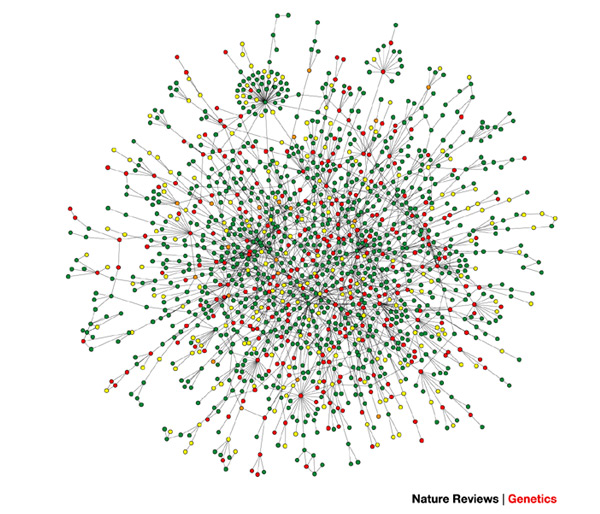 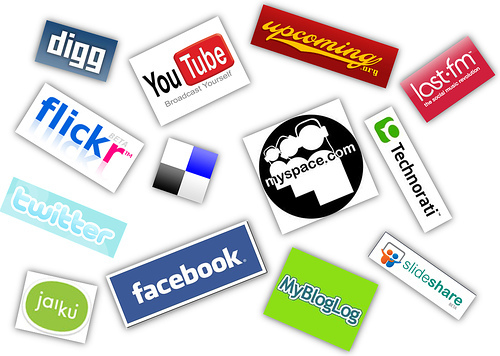 Biological Network: Protein Interaction
Social Networking Websites
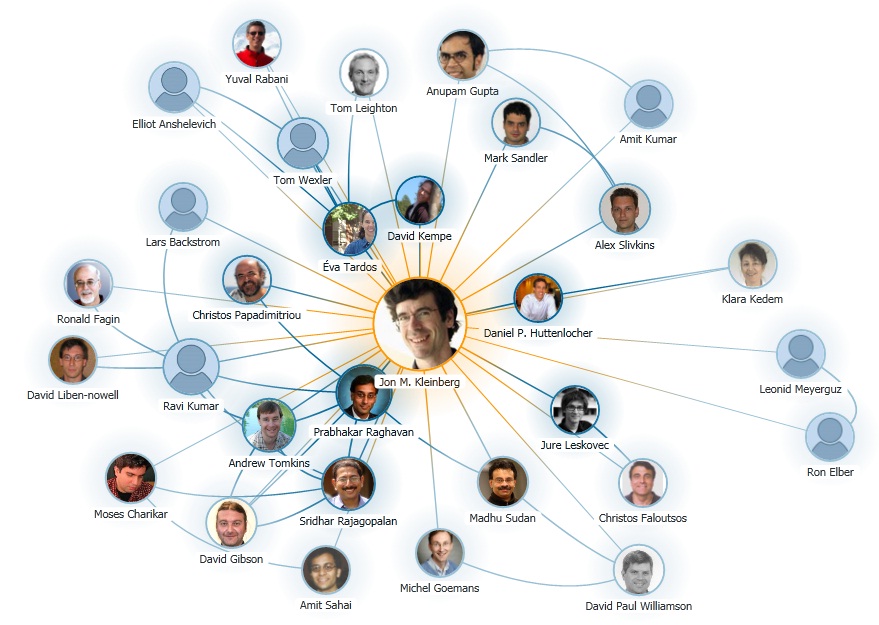 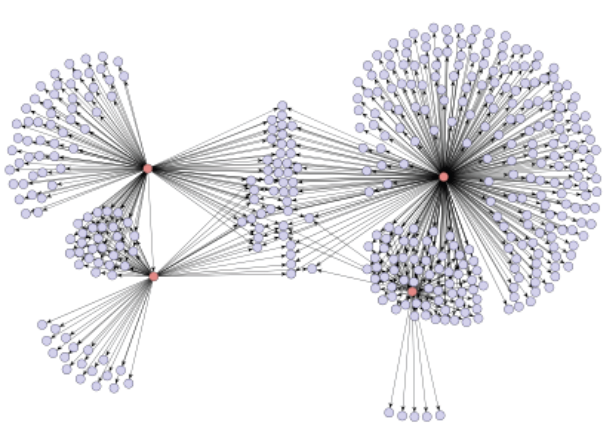 Research Collaboration Network
Product Recommendation Network via Emails
19
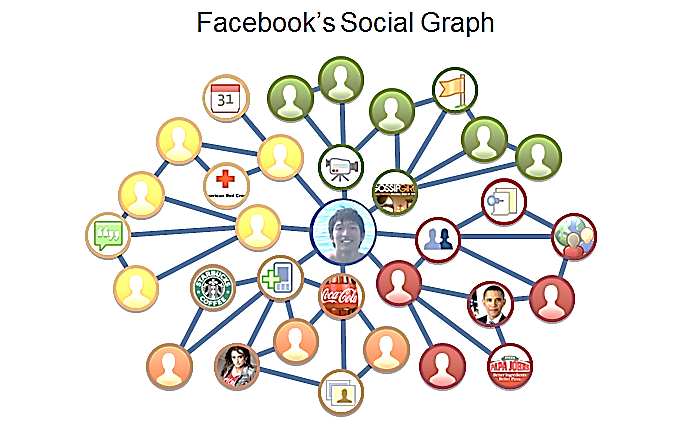 Movie 
Studio
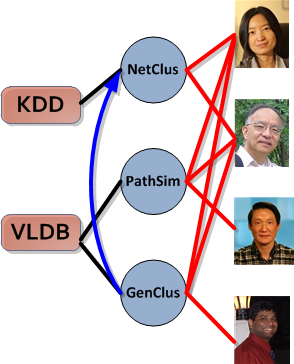 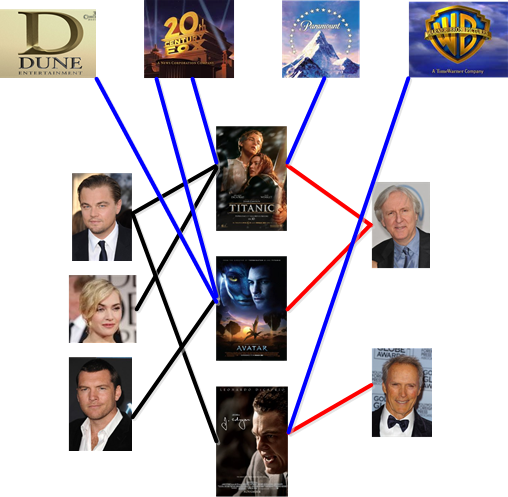 The Facebook Network
Director
Actor
Venue
Paper
Author
Movie
DBLP Bibliographic Network
The IMDB Movie Network
20
Some Concepts
Graph

Social Network

Information Network
Homogeneous information network
Heterogeneous information network
21
Ranking for Infonet
PageRank
HITS
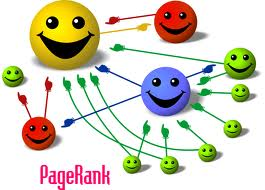 22
Clustering
SCAN
Spectral Clustering
Matrix Factorization
Blockmodel
23
Classification
Collective classification
Label propagation
Link sign prediction
24
Probabilistic models
Markov Random Field
Conditional Random Field
Factor graph
25
Similarity Search
SimRank
P-Rank
PathSim
26
Diffusion / Influence maximization
Information diffusion through blogspace
Influence maximization
27
Recommendation
M. Jamali and M. Ester. A matrix factorization technique with trust propagation for recommendation in social networks. (KDD’10)
Personalized Entity Recommendation: A Heterogeneous Information Network Approach (WSDM‘14)
28
Link / relationship prediction
Link prediction
Citation prediction
Relationship prediction
29
Trustworthy analysis
X. Yin and W. Tan, Semi-Supervised Truth Discovery, WWW’11
B. Zhao, B. Rubinstein, J. Gemmell, and J. Han, A Bayesian approach to discovering truth from conflicting sources for data integration, VLDB’12
30
Large Graph Computation
GraphChi
PEGASUS: Peta-Scale Graph Mining System
31